TCM: la teoría cinética de la materiaInicios termodinámica.
Paula Ríos.
Postulados
Discontinuidad de la materia:
Es decir, está formada por partículas muy pequeñas, átomos y moléculas, ya apareció en la Grecia Clásica en el siglo V a.C. 2 filósofos griegos, Leucipo y Demócrito,
En 1803 Jhon Dalton utilizo la existencia de los atomos para explicar leyes químicas.
Siendo Boltzmann  y Maxwell (separadamente) comenzaron a elaborar la teoría cinético molecular de la materia.
SuposicionesTeoría cinético-molecular de la materia
1. La materia está formada por un conjunto de átomos y moléculas en continuo movimiento.

2. El tamaño de las partículas es despreciable frente a la distancia que las separa entre sí.

3. Las partículas chocan entre sí, y con otras superficies, de manera elástica.
Boltzmann
Maxwell
En los estados solidos y líquidos es donde están mas presentes las fuerzas de cohesión (unión).
Dado que los gases ocupan todo el espacio disponible y sus moléculas están mas alejadas las unas de las otras, se considera el estado mas simple ya que al estar alejadas disminuye la colisión entre ellas.
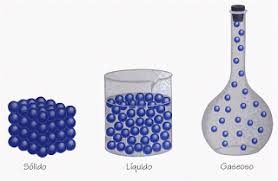 Nemotecnia TRen a VaPor
La teoría cinética trata de dar una explicación a estos hechos, resumidos en la ecuación 1. 
Así, explica que los gases ocupan todo el volumen al estar constituidos por moléculas libres que se mueven por todo el espacio disponible. Además, al existir una gran distancia entre las moléculas de un gas, es relativamente sencillo comprimirlo. 
También es capaz de explicar argumentando que cuando el espacio disponible para las moléculas es muy grande, las colisiones con las paredes son poco frecuentes y, por tanto, la presión es baja; si se disminuye el volumen, también lo hace el espacio disponible para el movimiento molecular y las colisiones se hacen más frecuentes.
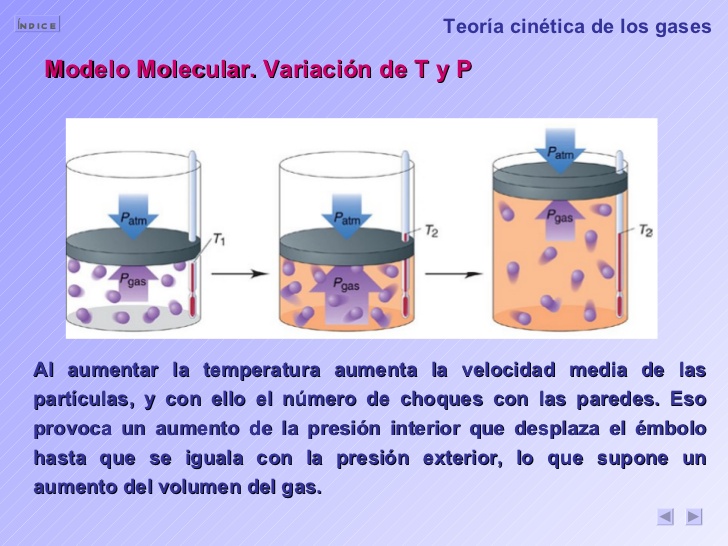 Boltzmann y Maxwell
Lograron obtener una descripción cualitativa de las propiedades de los gases , sino que a partir del movimiento de los gases y las Leyes de Newton, dedujeron la siguiente ecuación:
Desprendiendose de esta ecuación la relación en la cual a mayor temperatura mayor es la velocidad de las particulas
Importante ecuación ya que relaciona una propiedad microscópica como es la velocidad con una macroscópica, la temperatura
El gran éxito de la teoría cinética, radica en su capacidad para relacionar el mundo microscópico (moléculas y átomos) con propiedades observables (estado físico, presión, temperatura, …) utilizando un andamiaje matemático sencillo. 
De hecho, es capaz de calcular algunas propiedades con relativo éxito (conductividad térmica, viscosidad, coeficiente de difusión, …) o de explicar la composición gaseosa de nuestra atmósfera. La gran limitación de este modelo es que se complica enormemente cuando se consideran las fuerzas atractivas que hacen que ni siquiera la ecuación del gas ideal sea válida